ESRD: Chapter Four
Cardiovascular disease
United States Renal Data System
2013 Annual Data Report
Causes of death in incident dialysis patients, 2009-2011, first 180 daysFigure 4.1 (Volume 2)
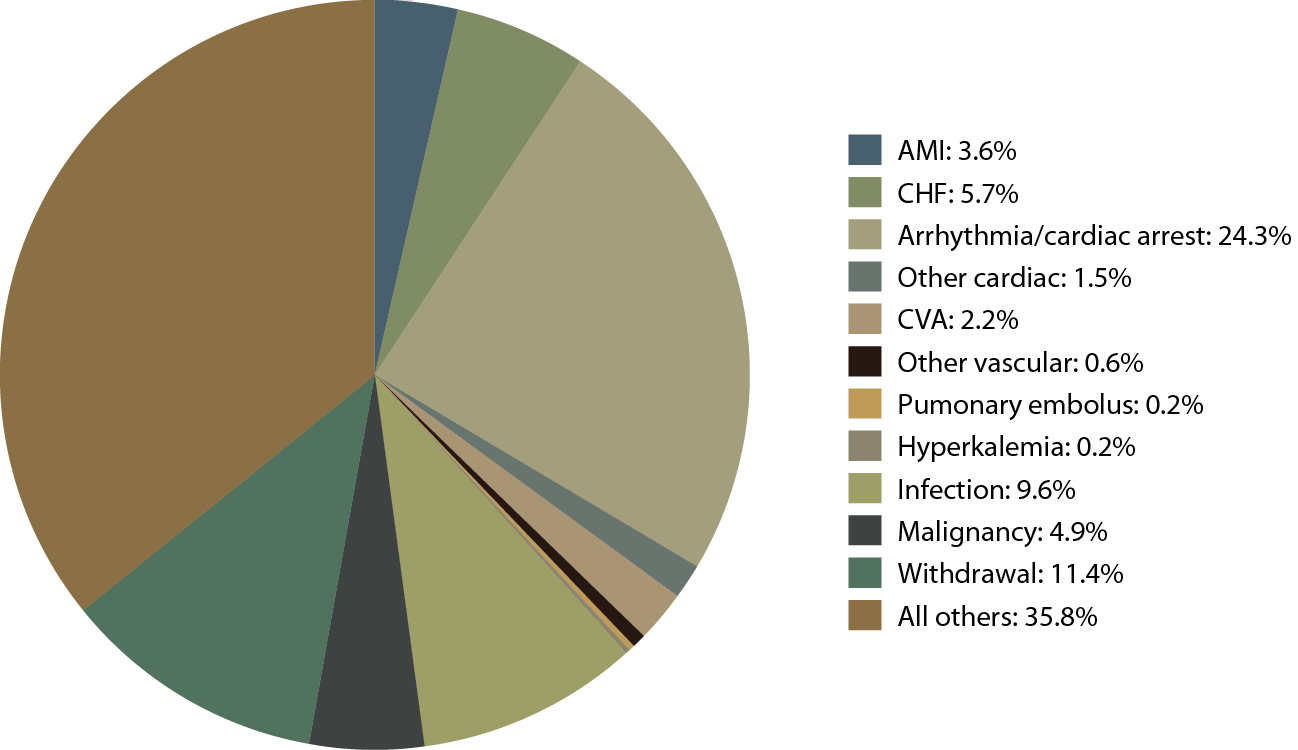 Incident & prevalent dialysis patients, 2009–2011.
Causes of death in prevalent dialysis patients, 2009-2011Figure 4.1 (continued; Volume 2)
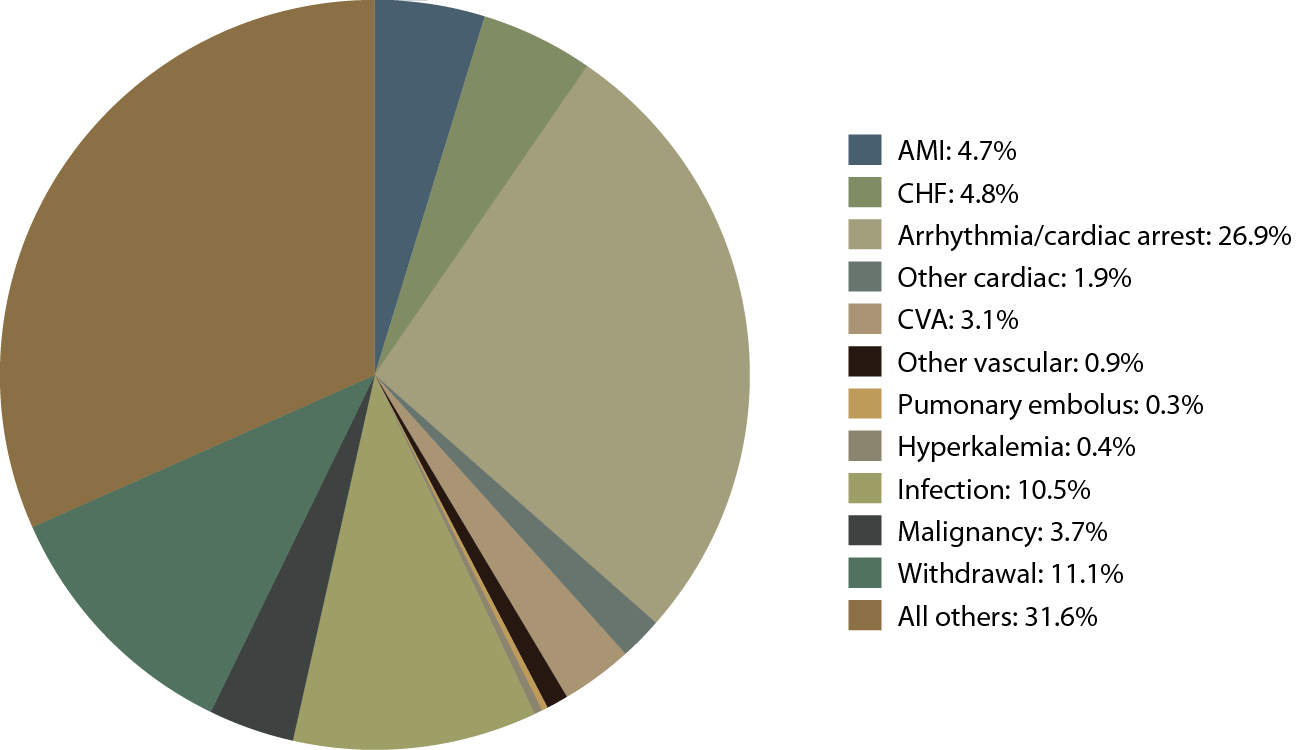 Incident & prevalent dialysis patients, 2009–2011.
Relative risk of a cardiovascular diagnosis or procedure, by age, gender, race, ethnicity, & modality, 2009–2011Table 4.a (Volume 2)
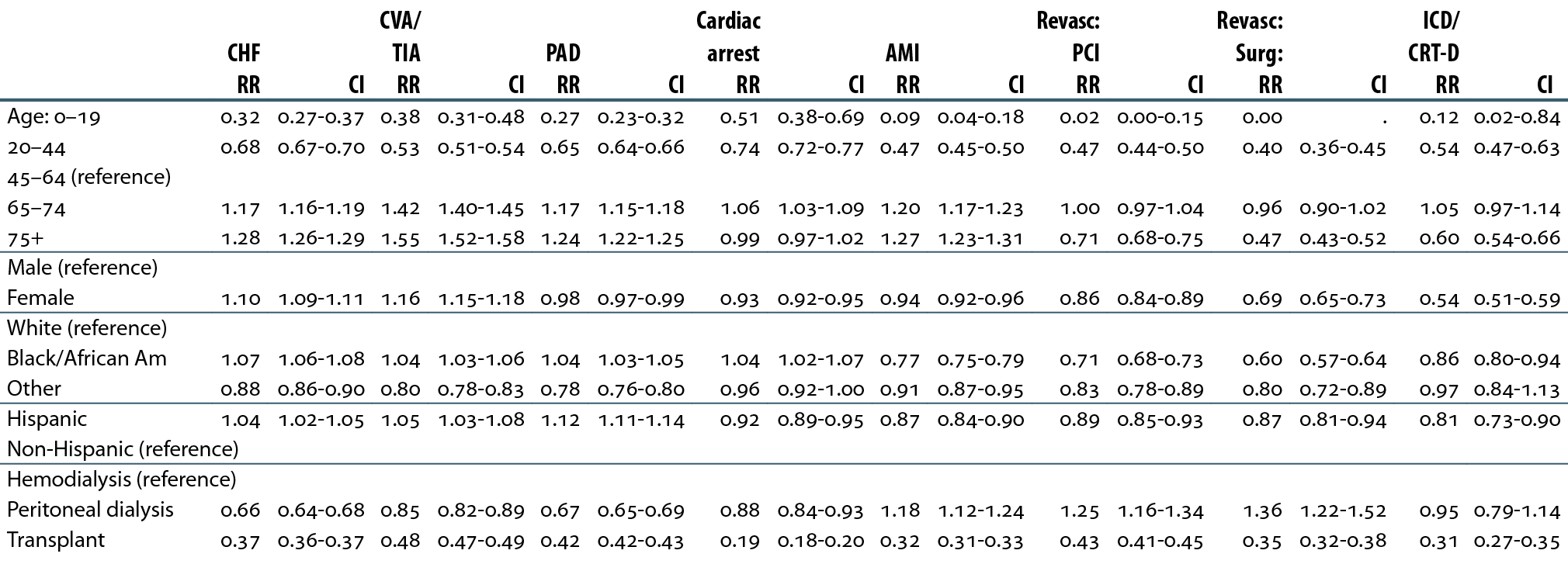 January 1, 2009 point prevalent ESRD patients with Medicare as primary payer; January 1, 2009 point prevalent ESRD patients with Medicare as primary payer; follow can occur up to three years.
Rates of cardiovascular diagnoses & procedures, by age, 2009–2011Figure 4.2 (Volume 2)
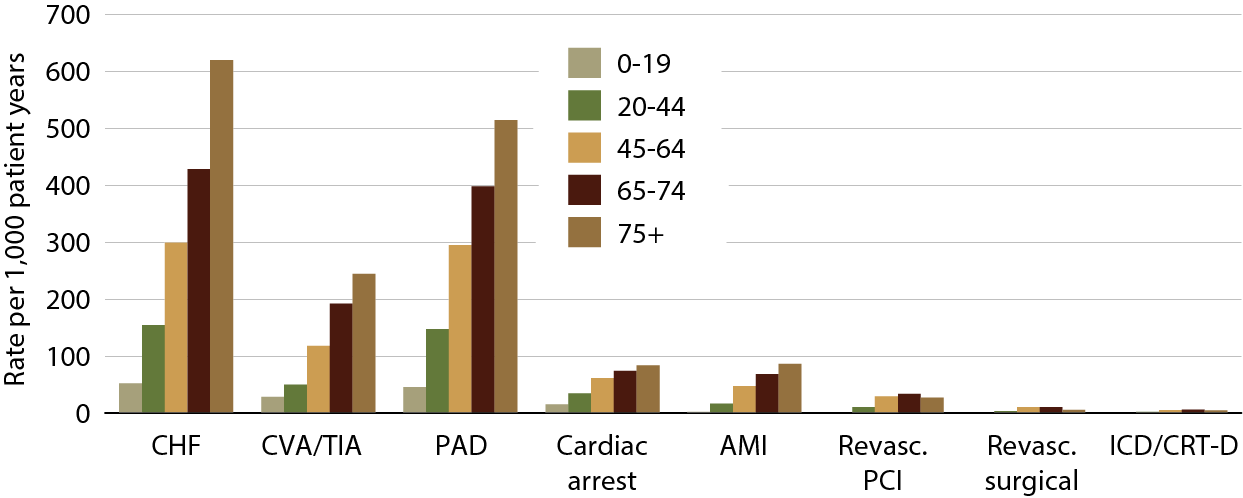 January 1, 2009 point prevalent ESRD patients with Medicare as primary payer; January 1, 2009 point prevalent ESRD patients with Medicare as primary payer; follow can occur up to three years.
Event rates of cardiovascular diagnoses & procedures, by modality, 2009–2011Figure 4.3 (Volume 2)
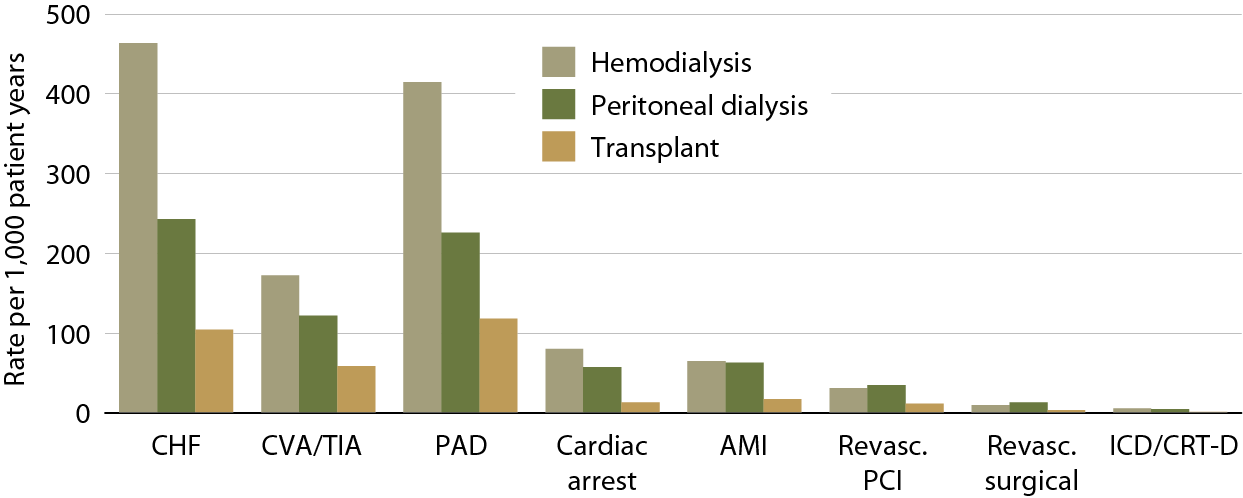 January 1, 2009 point prevalent ESRD patients with Medicare as primary payer; January 1, 2009 point prevalent ESRD patients with Medicare as primary payer; follow can occur up to three years.
Survival of patients with cardiovascular diagnoses & procedures, by modality, 2009–2011Figure 4.4 (Volume 2)
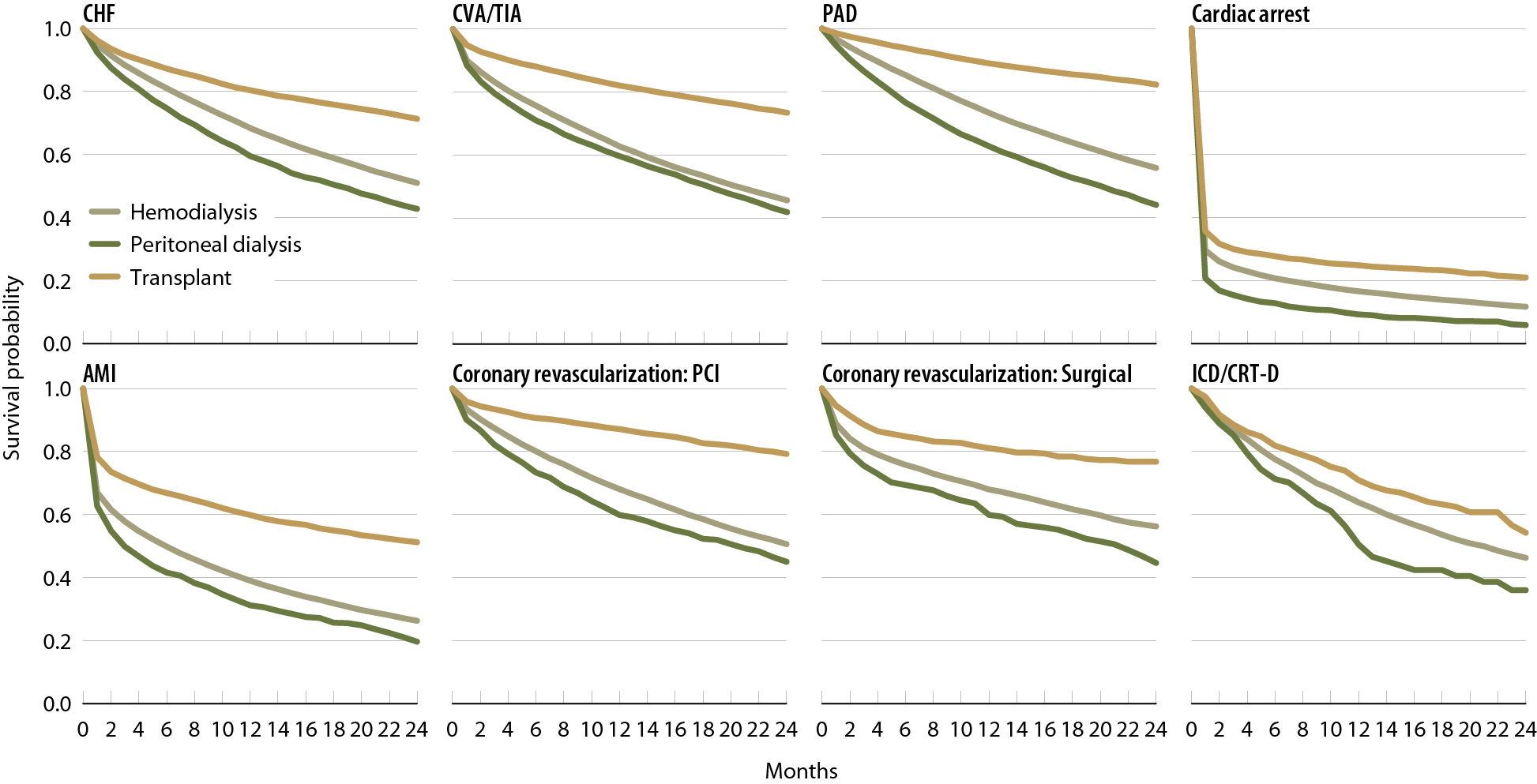 January 1 point prevalent ESRD patients, 2009, with a first cardiovascular diagnosis or procedure in 2009–2011.
Rates (per 1,000 patient years) of cardiovascular diagnoses & procedures, by modalityTable 4.b (Volume 2)
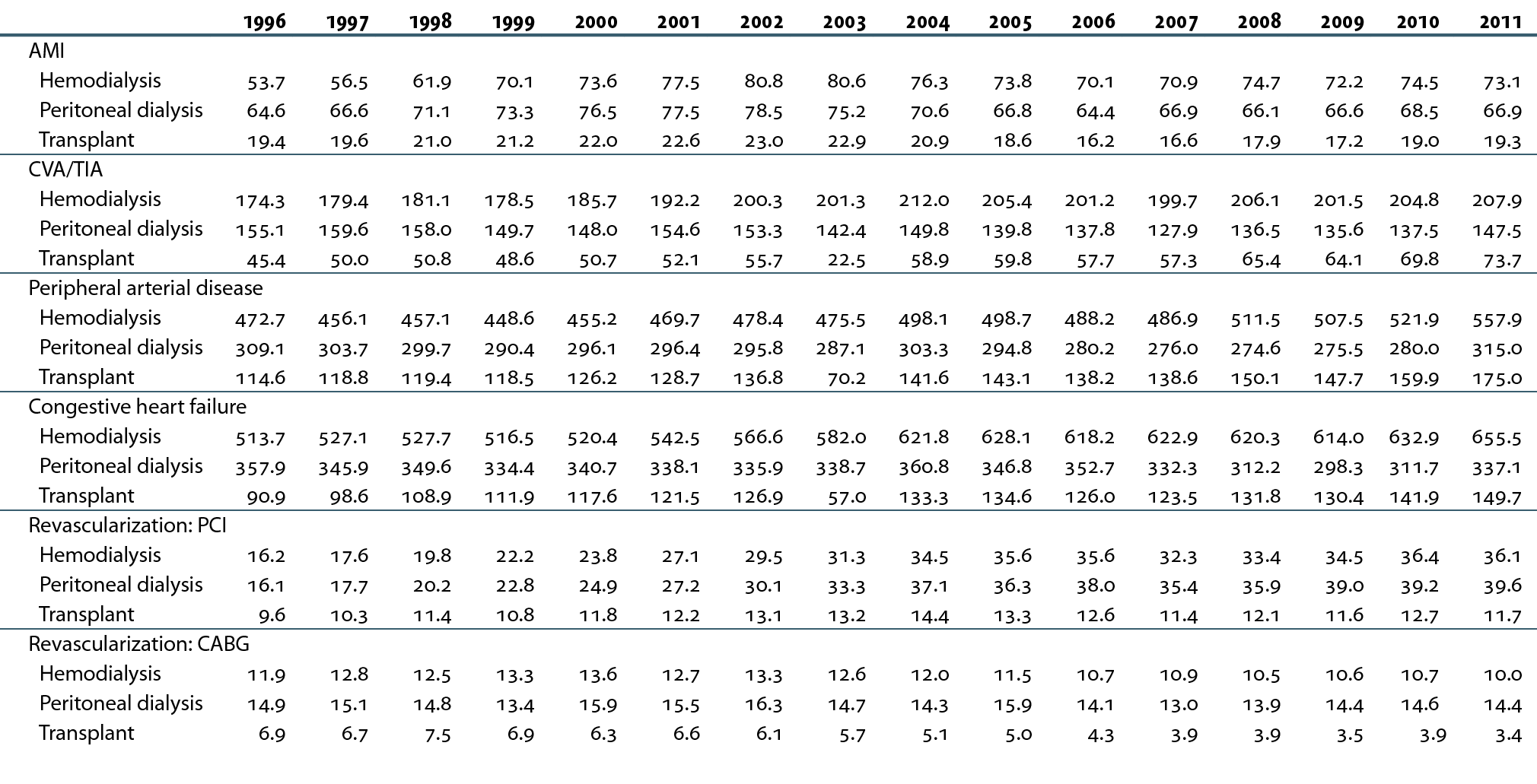 Point prevalent ESRD patients on January 1 of each year: unadjusted; follow-up can occur up to one year
Rates of a CHF diagnosis in ESRD patientsFigure 4.5 (Volume 2)
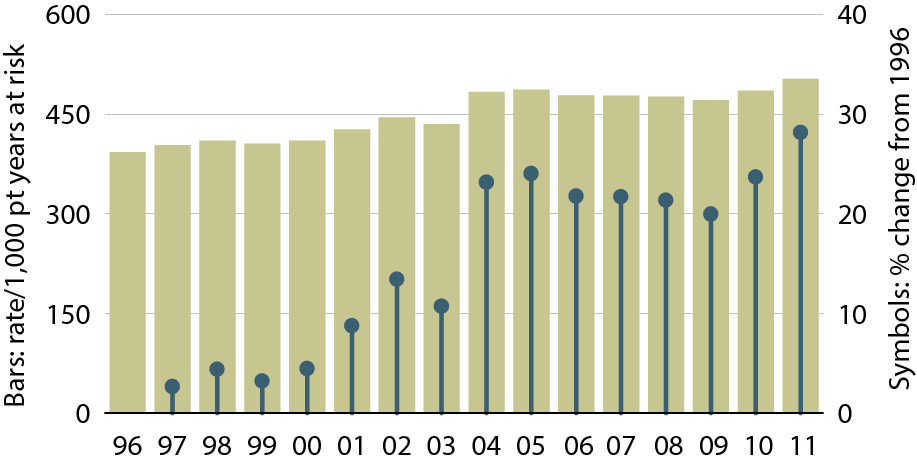 Point prevalent ESRD patients on January 1 of each year: unadjusted.
Rates of an AMI event in ESRD patientsFigure 4.6 (Volume 2)
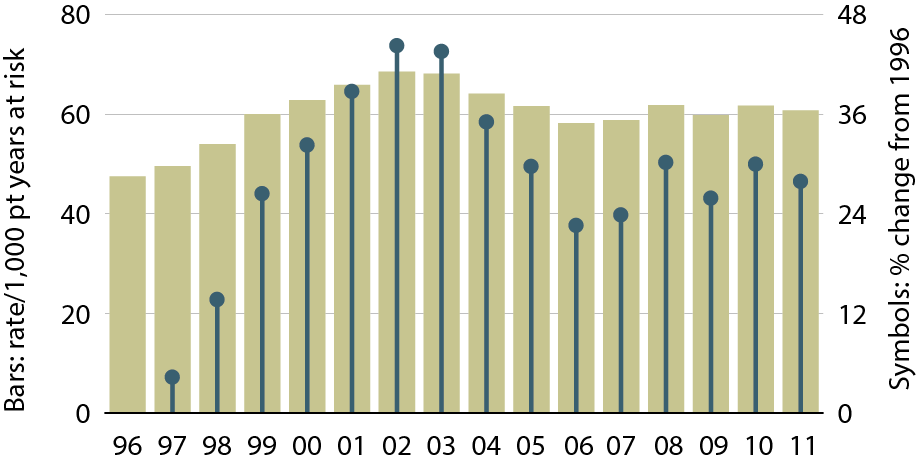 Point prevalent ESRD patients on January 1 of each year: unadjusted.
Rates of sudden cardiac death in prevalent dialysis patients, by method of estimationFigure 4.7 (Volume 2)
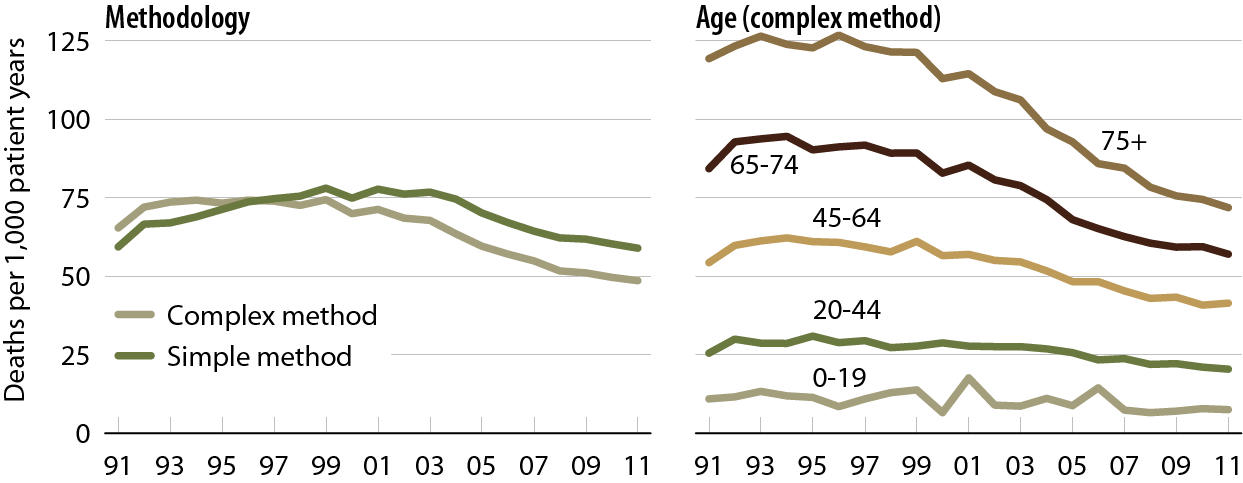 Period prevalent dialysis patients.
Rates of sudden cardiac death in prevalent dialysis patients, by raceFigure 4.8 (Volume 2)
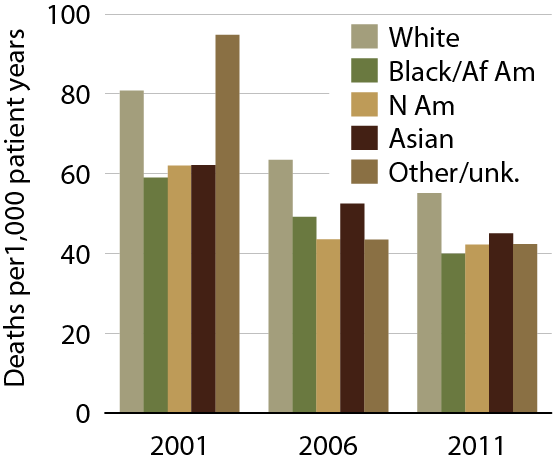 Period prevalent dialysis patients: unadjusted & using the complex method.
Rates of sudden cardiac death in prevalent dialysis patients, by modalityFigure 4.9 (Volume 2)
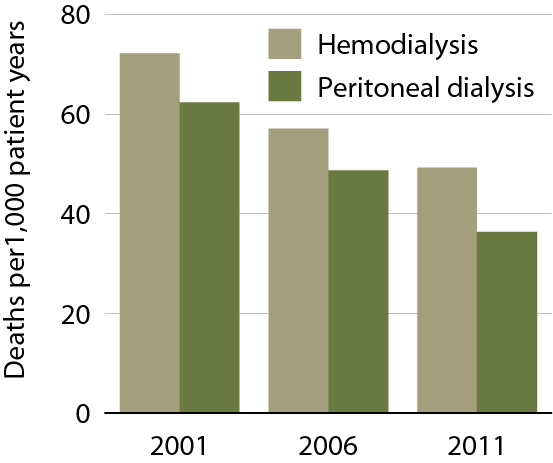 Period prevalent dialysis patients: unadjusted & using the complex method.
Probability of sudden cardiac death in 2010 incident dialysis patients, by raceFigure 4.10 (Volume 2)
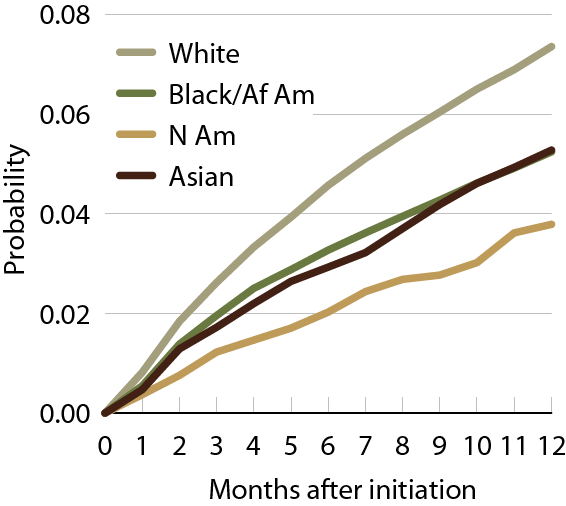 Incident dialysis patients; simple method.
Probability of sudden cardiac death in 2010 incident dialysis patients, by modalityFigure 4.11 (Volume 2)
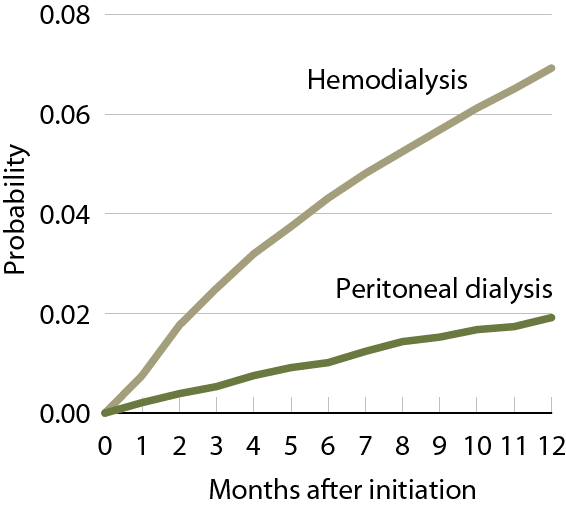 Incident dialysis patients; simple method.
Cardiovascular disease & pharmacological interventions (row percent), by diagnosis & modality, 2011Table 4.c (Volume 2)
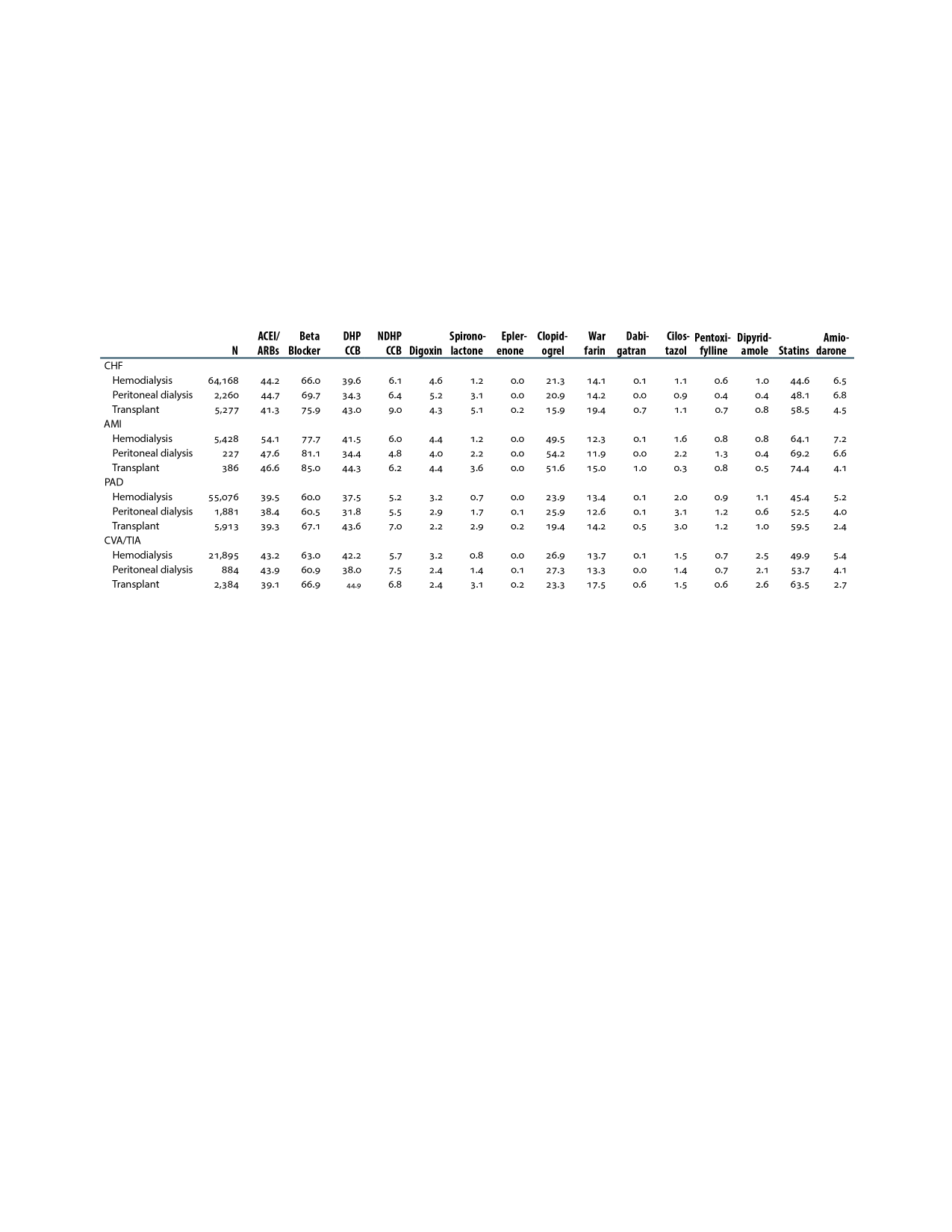 January 1 point prevalent patients with Medicare Parts A, B, & D enrollment with a first cardiovascular diagnosis or procedure in 2011.
Cardiovascular disease & pharmacological interventions (row percent), by diagnosis & modality, 2011Table 4.c (continued; Volume 2)
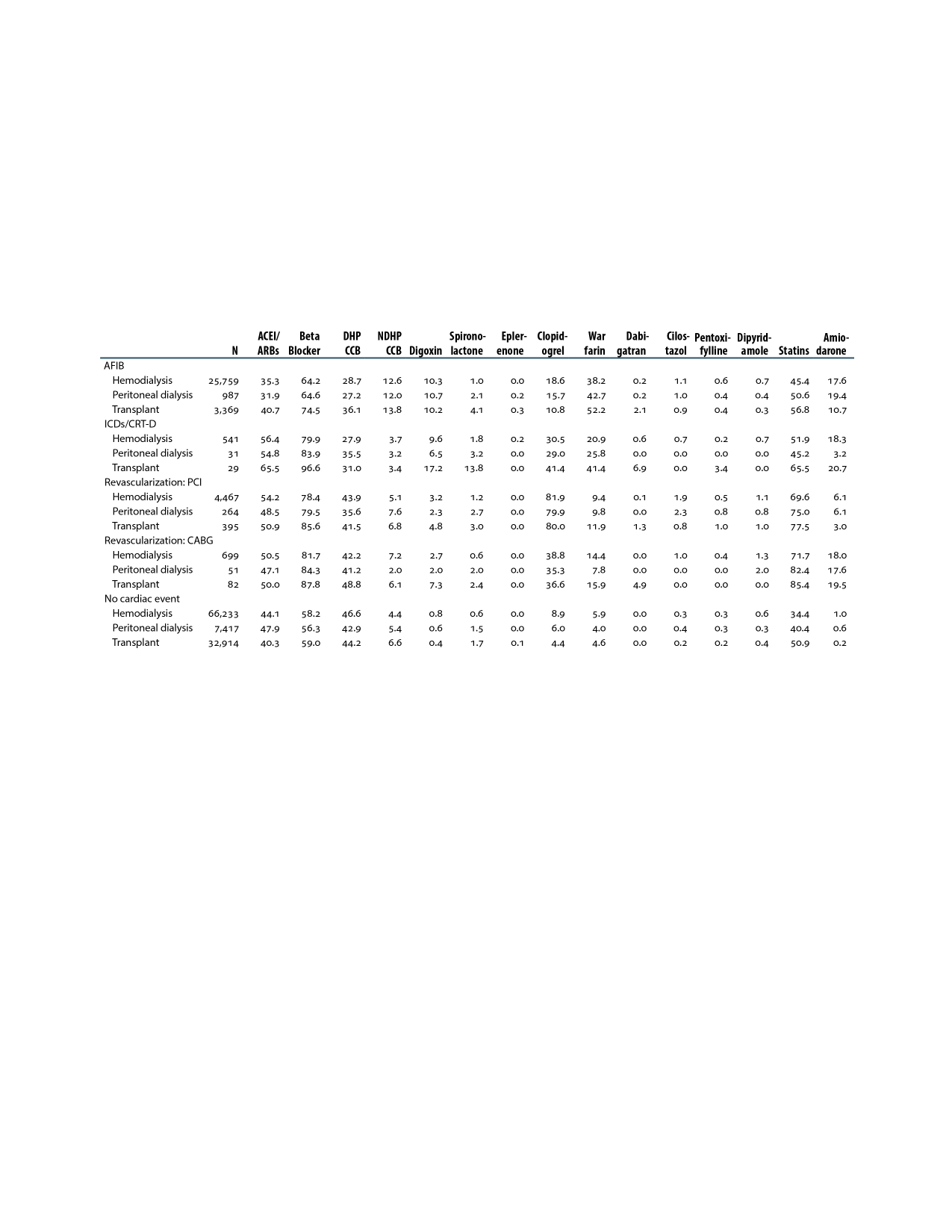 January 1 point prevalent patients with Medicare Parts A, B, & D enrollment with a first cardiovascular diagnosis or procedure in 2011.
Prescription drug therapy in prevalent ESRD patients with CHF, by modality & race, 2011Figure 4.12 (Volume 2)
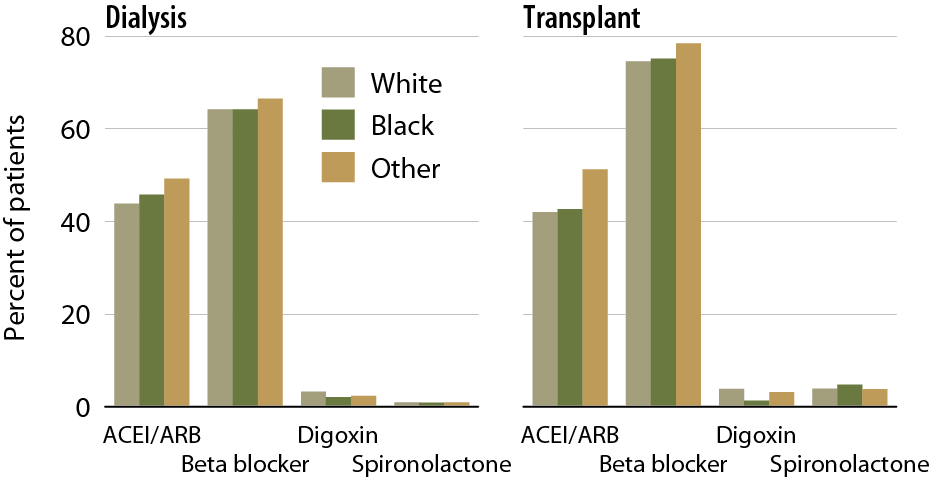 January 1 point prevalent ESRD patients with Medicare Parts A, B, & D enrollment & with a first CHF diagnosis in 2011.
Prescription drug therapy in prevalent ESRD patients with AMI, by modality & race, 2011Figure 4.13 (Volume 2)
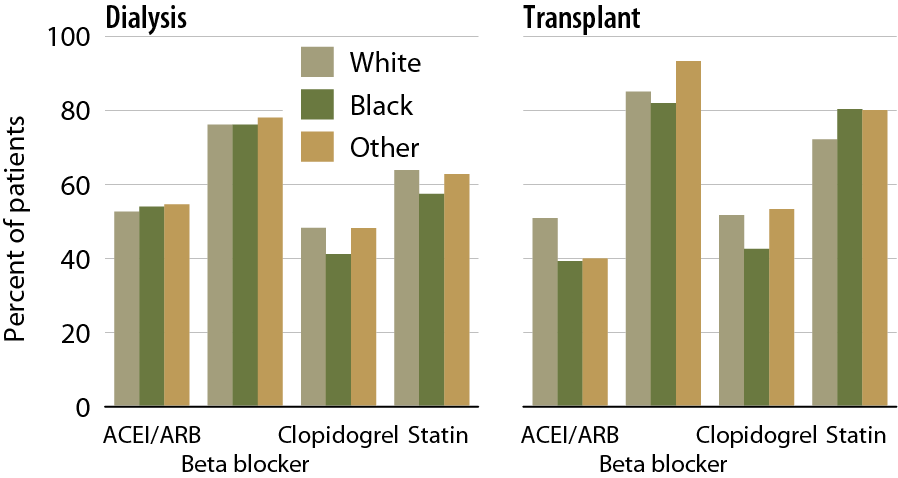 January 1 point prevalent ESRD patients with Medicare Parts A, B, & D enrollment & with a first AMI diagnosis in 2011.
Patients treated for CHF, by type of medication & modality, 2011Figure 4.14 (Volume 2)
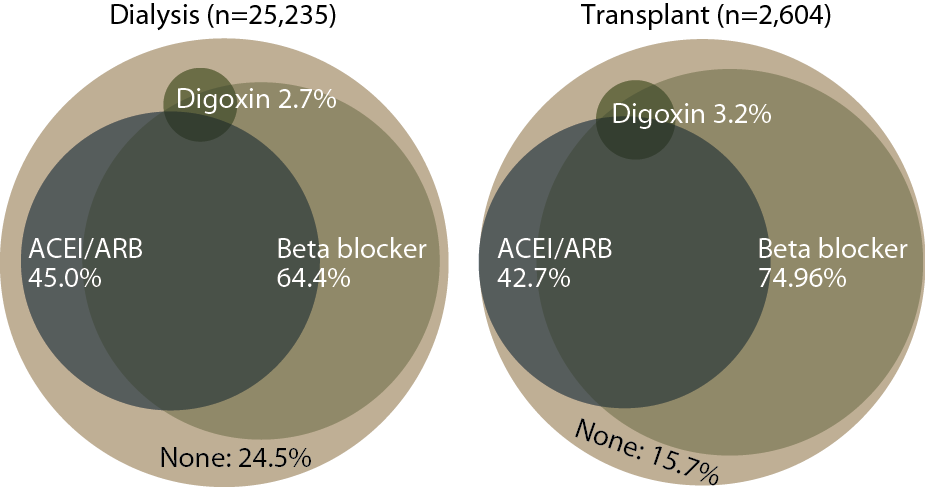 January 1 point prevalent ESRD patients with Medicare Parts A, B, & D enrollment & with a cardiovascular diagnosis or procedure between January 1 & November 30, 2011.
Patients treated for atrial fibrillation, by type of medication & modality, 2011Figure 4.15 (Volume 2)
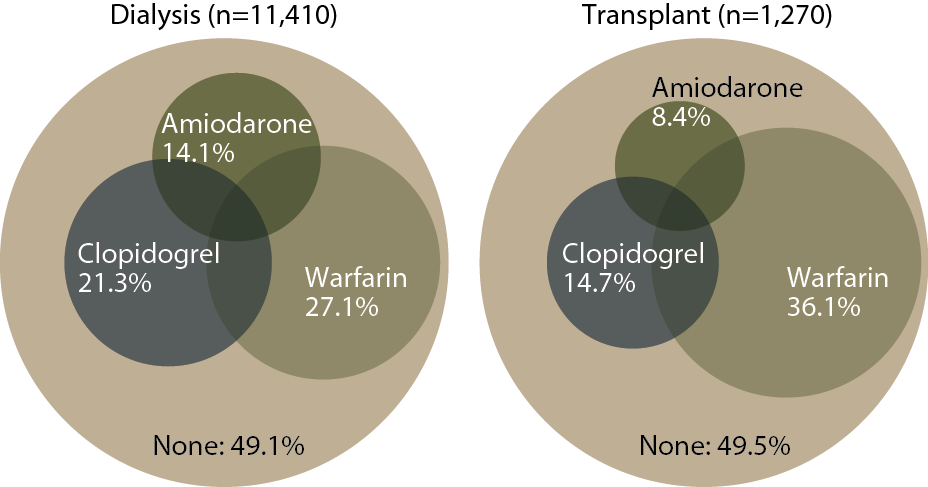 January 1 point prevalent ESRD patients with Medicare Parts A, B, & D enrollment & with a cardiovascular diagnosis or procedure between January 1 & November 30, 2011.
Patients treated for AMI, by type of medication & modality, 2011Figure 4.16 (Volume 2)
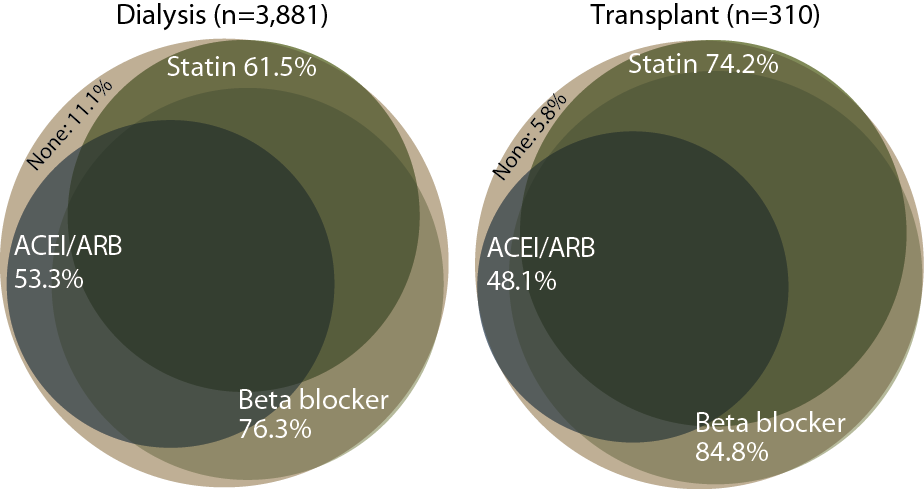 January 1 point prevalent ESRD patients with Medicare Parts A, B, & D enrollment & with a cardiovascular diagnosis or procedure between January 1 & November 30, 2011.
Patients treated for PAD, by type of medication & modality, 2011Figure 4.17 (Volume 2)
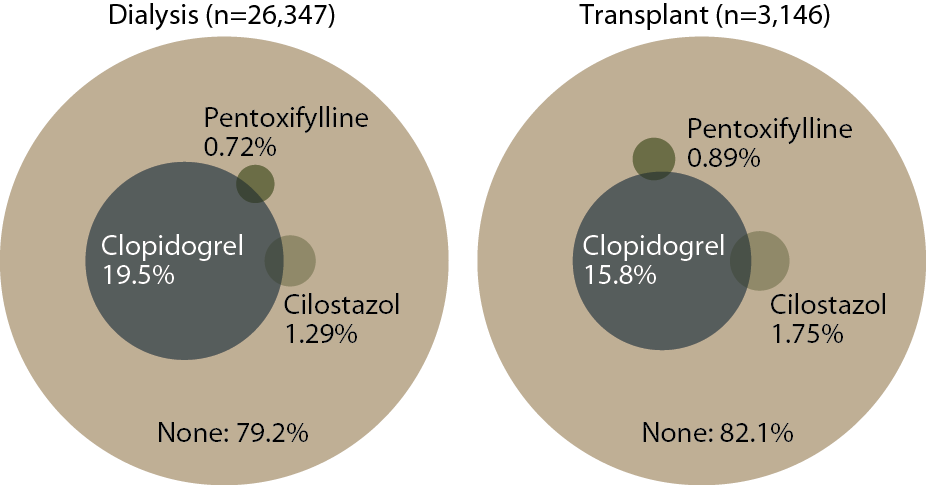 January 1 point prevalent ESRD patients with Medicare Parts A, B, & D enrollment & with a cardiovascular diagnosis or procedure between January 1 & November 30, 2011.
Distribution of patients with cardiovascular disease (row percent), by body mass index (BMI), 2011Table 4.d (Volume 2)
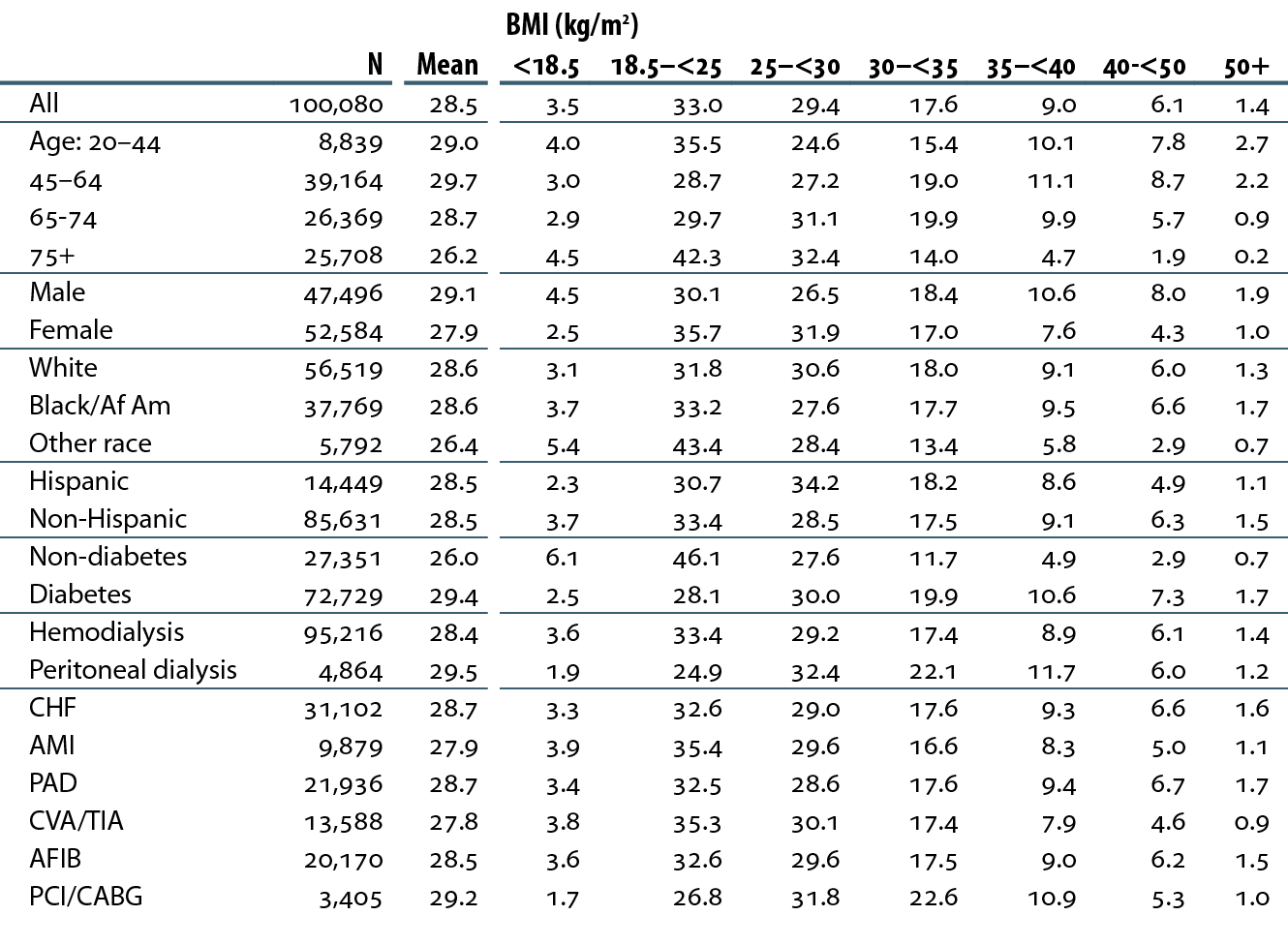 January 1 point prevalent dialysis patients age 20 & older with a first cardiovascular diagnosis or procedure in 2011.
Distribution of dialysis patients on the transplant wait list, by body mass index (BMI)Figure 4.18 (Volume 2)
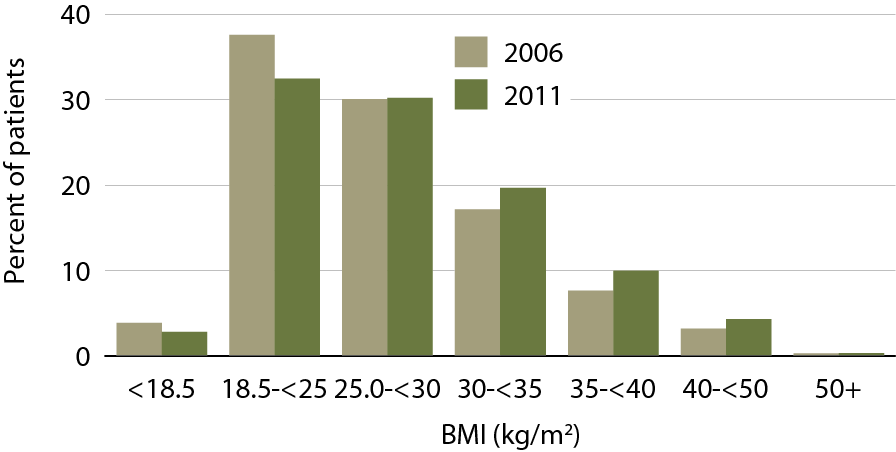 January 1 point prevalent hemodialysis & peritoneal dialysis patients on the transplant waiting list.
Adjusted relative risk of a cardiovascular death, by body mass index (BMI), 2011Figure 4.19 (Volume 2)
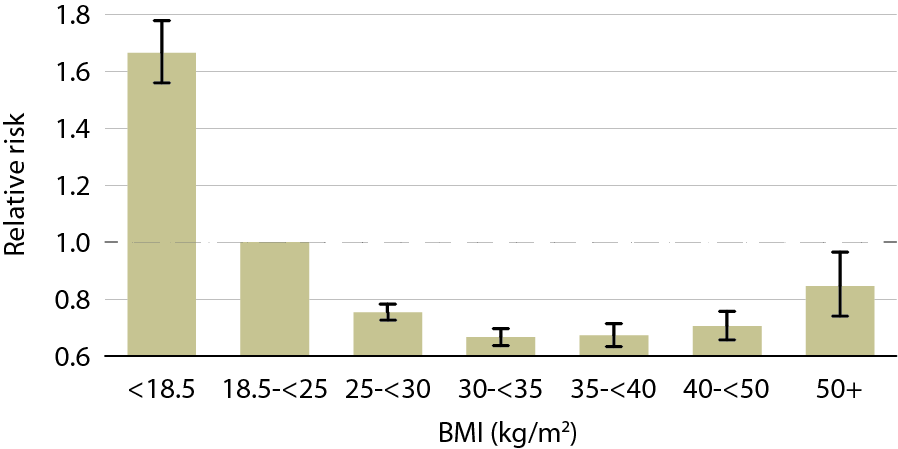 January 1 point prevalent dialysis patients age 20 & older.
Adjusted relative risk of incident CHF, by body mass index (BMI), 2011Figure 4.20 (Volume 2)
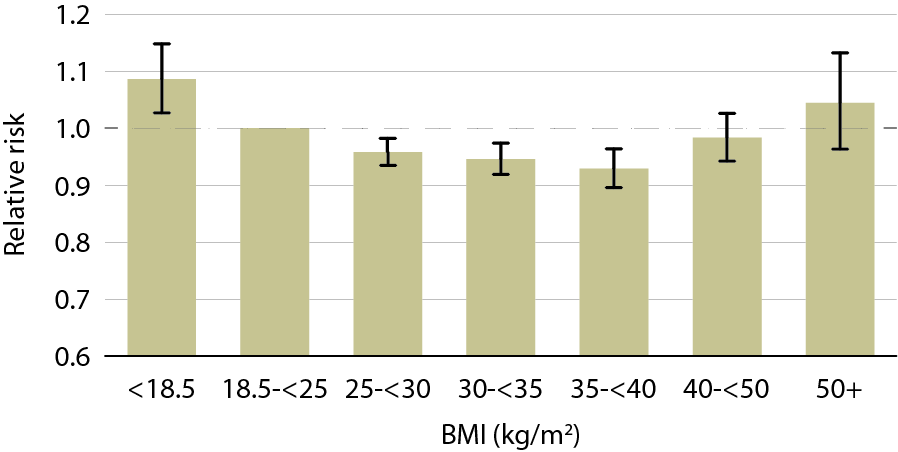 January 1 point prevalent dialysis patients age 20 & older.
Unadjusted survival in patients with cardiovascular disease, by BMI, 2011Figure 4.21 (Volume 2)
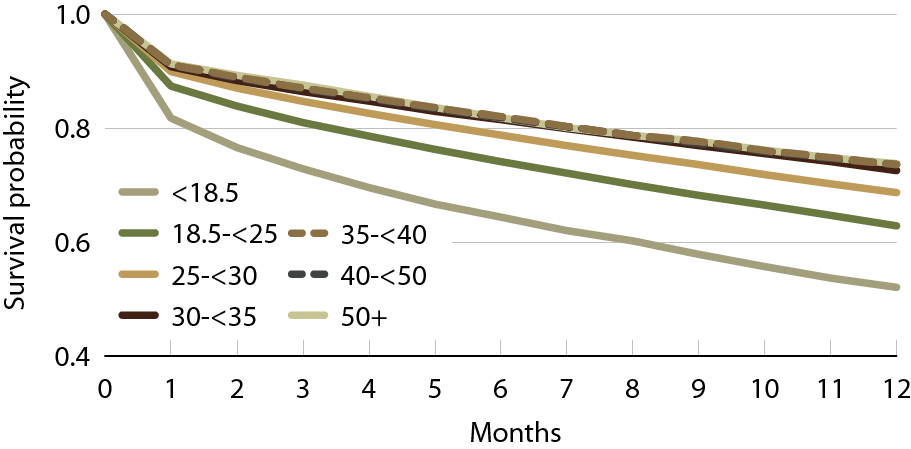 January 1 point prevalent dialysis patients age 20 & older with a first cardiovascular diagnosis or procedure in 2010.
BMI at ESRD incidence in patients who undergo bariatric surgery, 2002–2011Table 4.e (Volume 2)
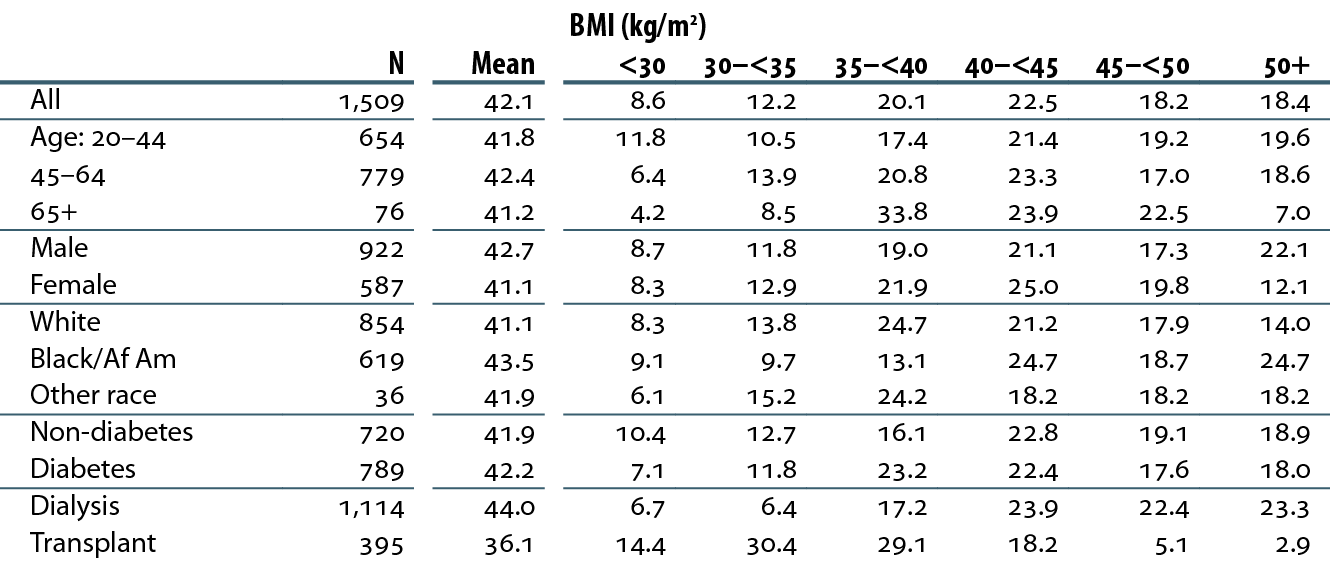 ESRD patients age 20 & older with Medicare coverage at time of surgery.
Number of bariatric surgery events, by modalityFigure 4.22 (Volume 2)
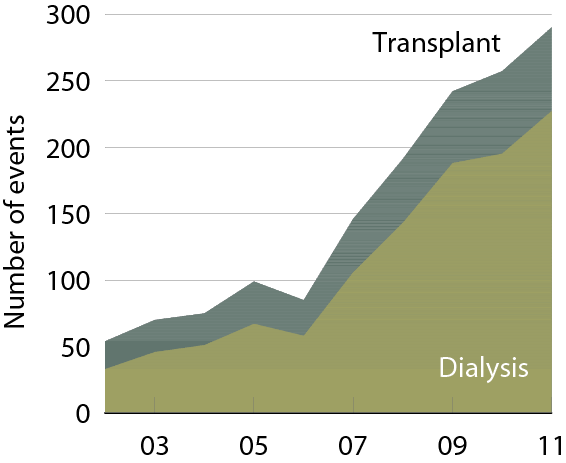 ESRD patients age 20 & older with Medicare coverage at time of surgery.
Distribution of bariatric surgical proceduresFigure 4.23 (Volume 2)
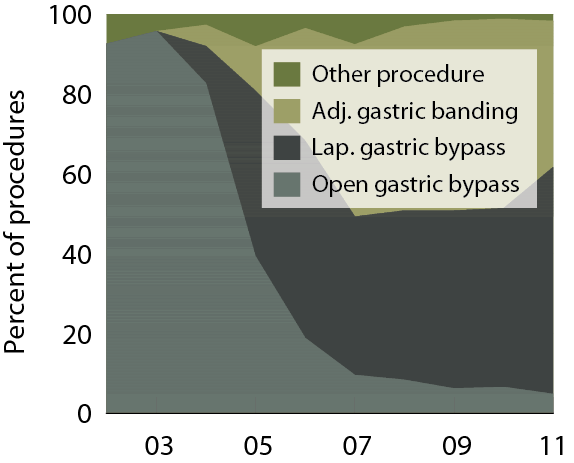 ESRD patients age 20 & older with Medicare coverage at time of surgery.
Survival following bariatric surgery, by modality, 2002–2011Figure 4.24 (Volume 2)
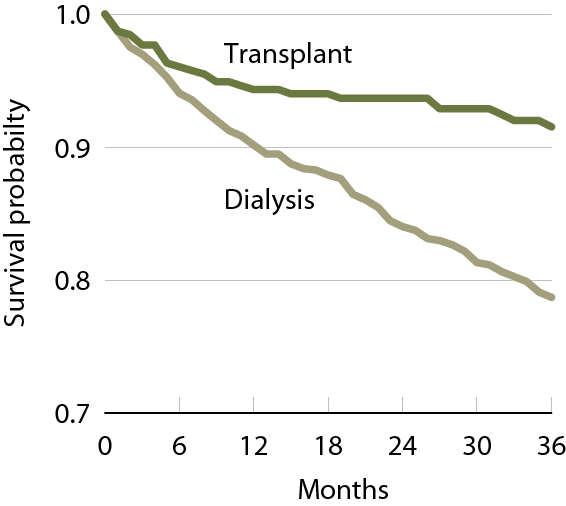 ESRD patients age 20 & older with Medicare coverage at time of surgery.
BMI following bariatric surgery in dialysis patients, 2005–2011Figure 4.25 (Volume 2)
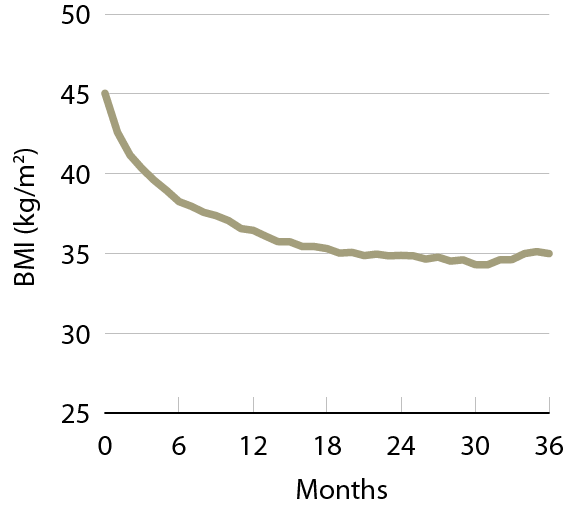 Dialysis patients age 20 & older with Medicare as primary payor at time of surgery.
Geographic variations in BMI (kg/m2), by HSA, 2008Figure 4.26 (Volume 2)
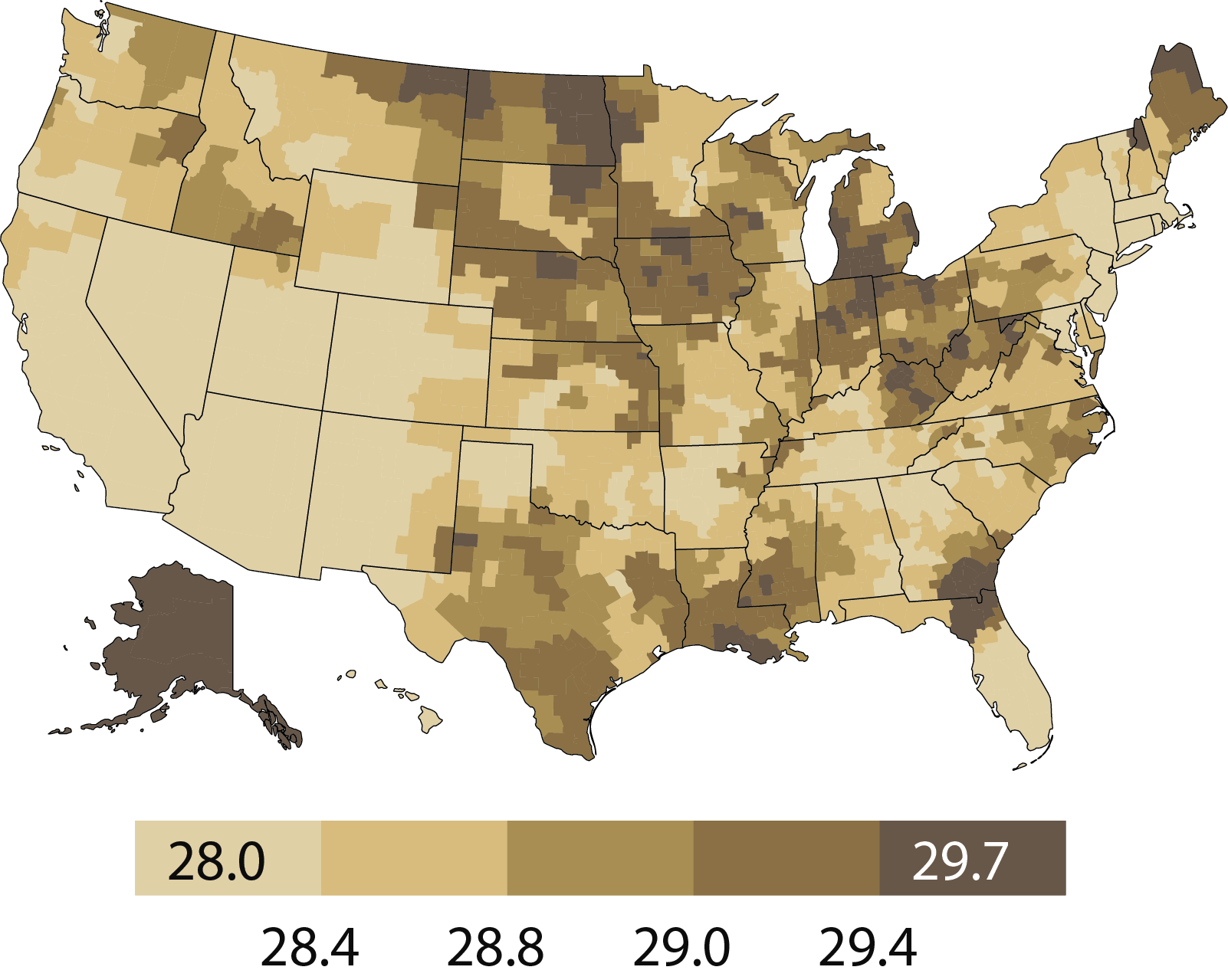 January 1 point prevalent dialysis patients who received dialysis for the entire year.
Geographic variations in BMI (kg/m2), by HSA, 2011Figure 4.26 (continued; Volume 2)
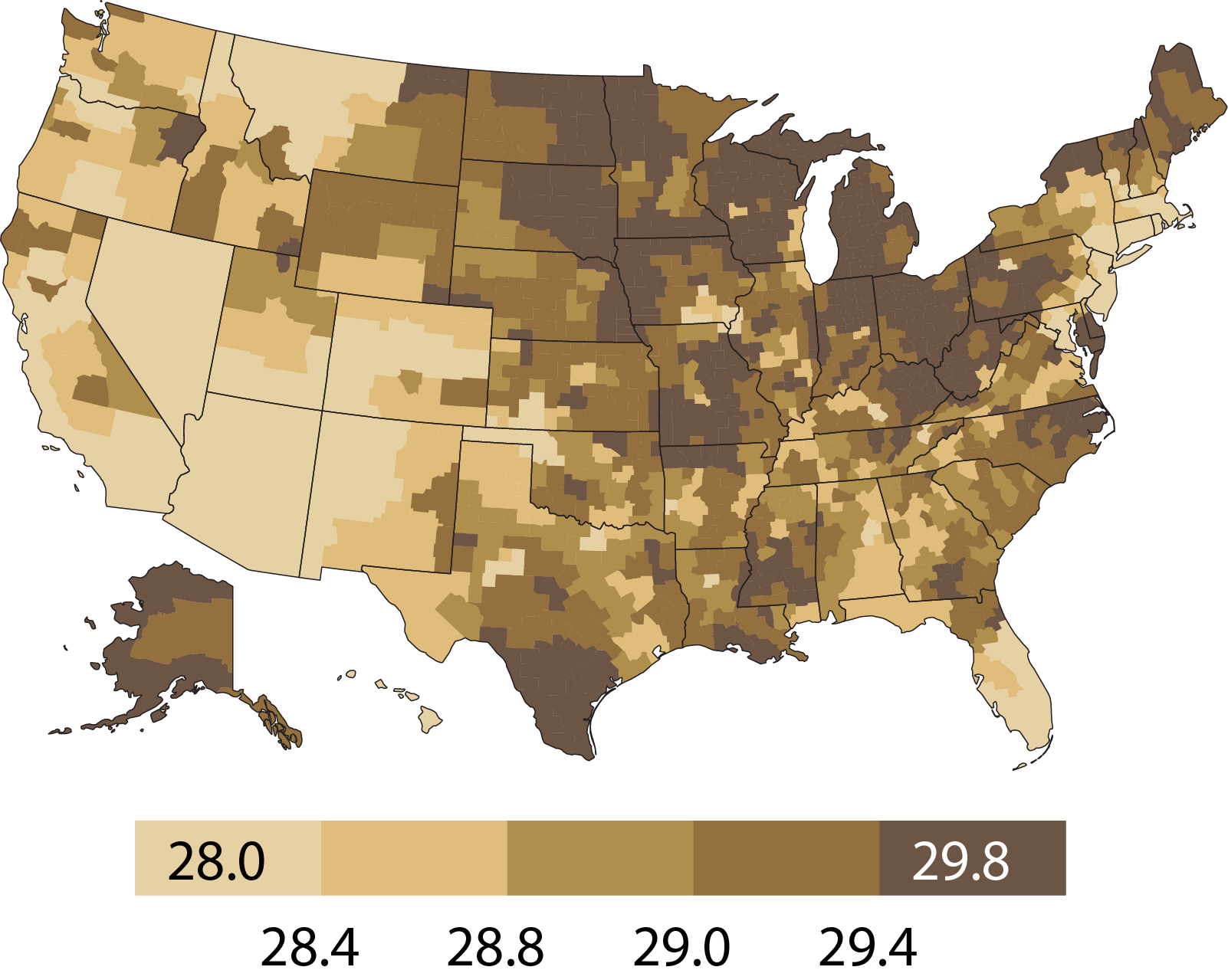 January 1 point prevalent dialysis patients who received dialysis for the entire year.
Percent of incident dialysis patients receiving first echocardiograms, 2011Table 4.f (Volume 2)
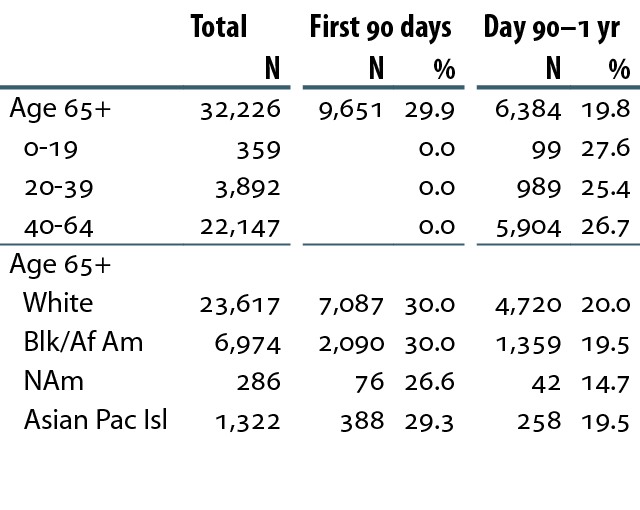 Incident dialysis patients, 2011.
Heart failure in prevalent dialysis patients, by modality, 2011Figure 4.27 (Volume 2)
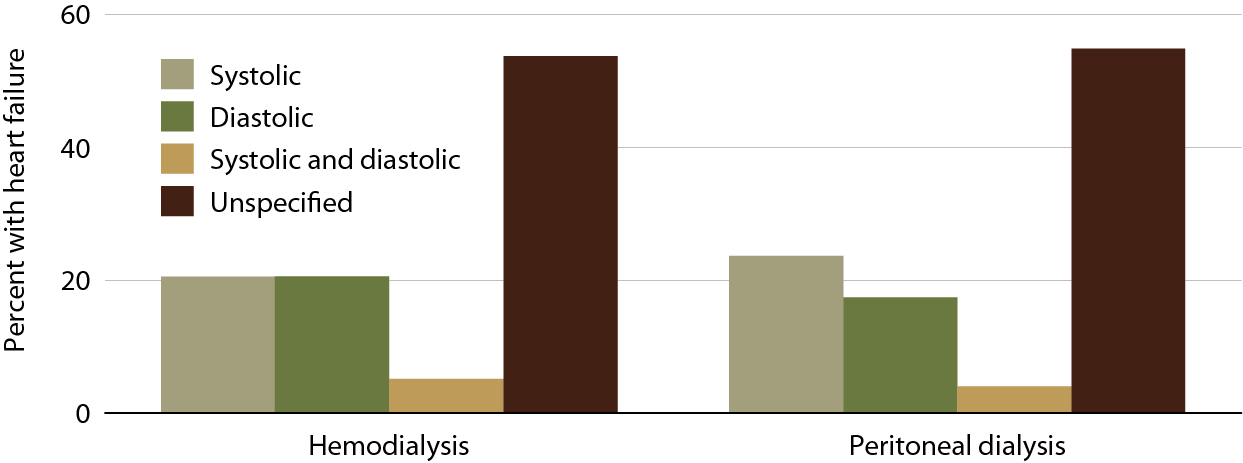 January 1, 2011 point prevalent ESRD dialysis patients with Medicare Parts A, B,& D coverage, diagnosed with heart failure in 2011, & surviving & staying on the same modality for all of 2011.
Characteristics of dialysis patients with heart failureTable 4.g (Volume 2)
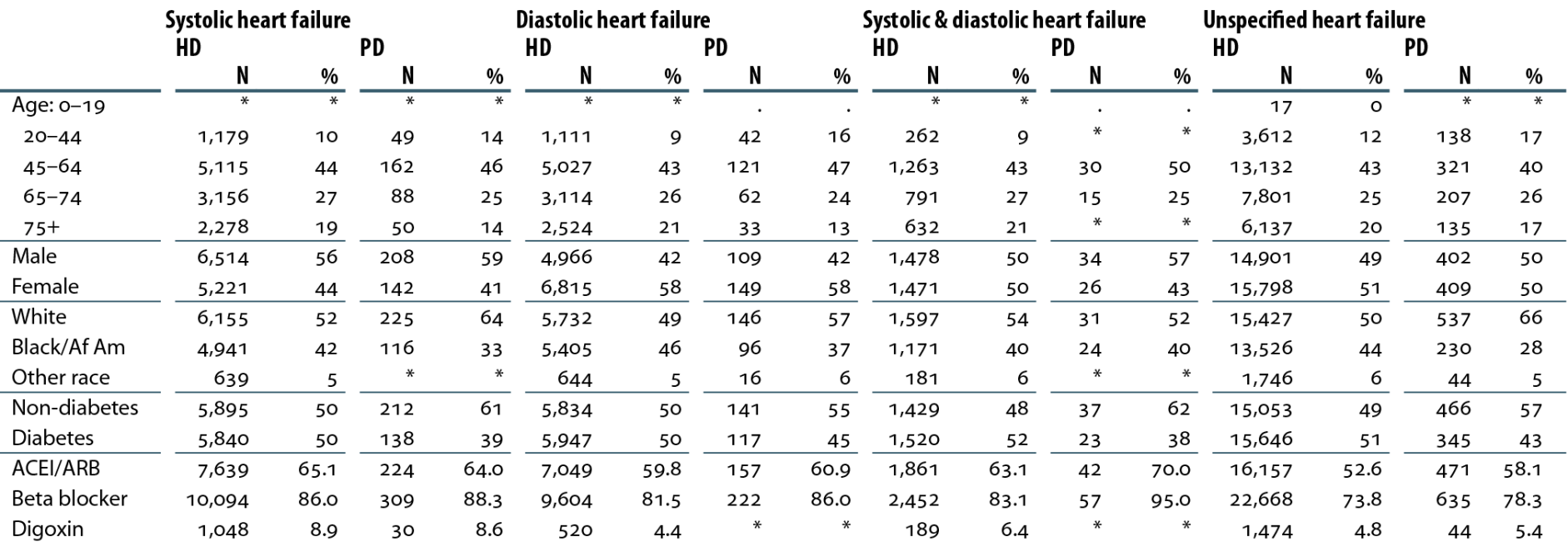 January 1, 2011 point prevalent ESRD dialysis patients with Medicare Parts A, B,& D coverage, diagnosed with heart failure in 2011, & surviving & staying on the same modality for all of 2011. “.” Zero patients in this cell. *Values for cells with ten or fewer patients are suppressed.
Adjusted hazard ratios of all-cause death in patients with heart failure, by modality, 2010-2011Table 4.h (Volume 2)
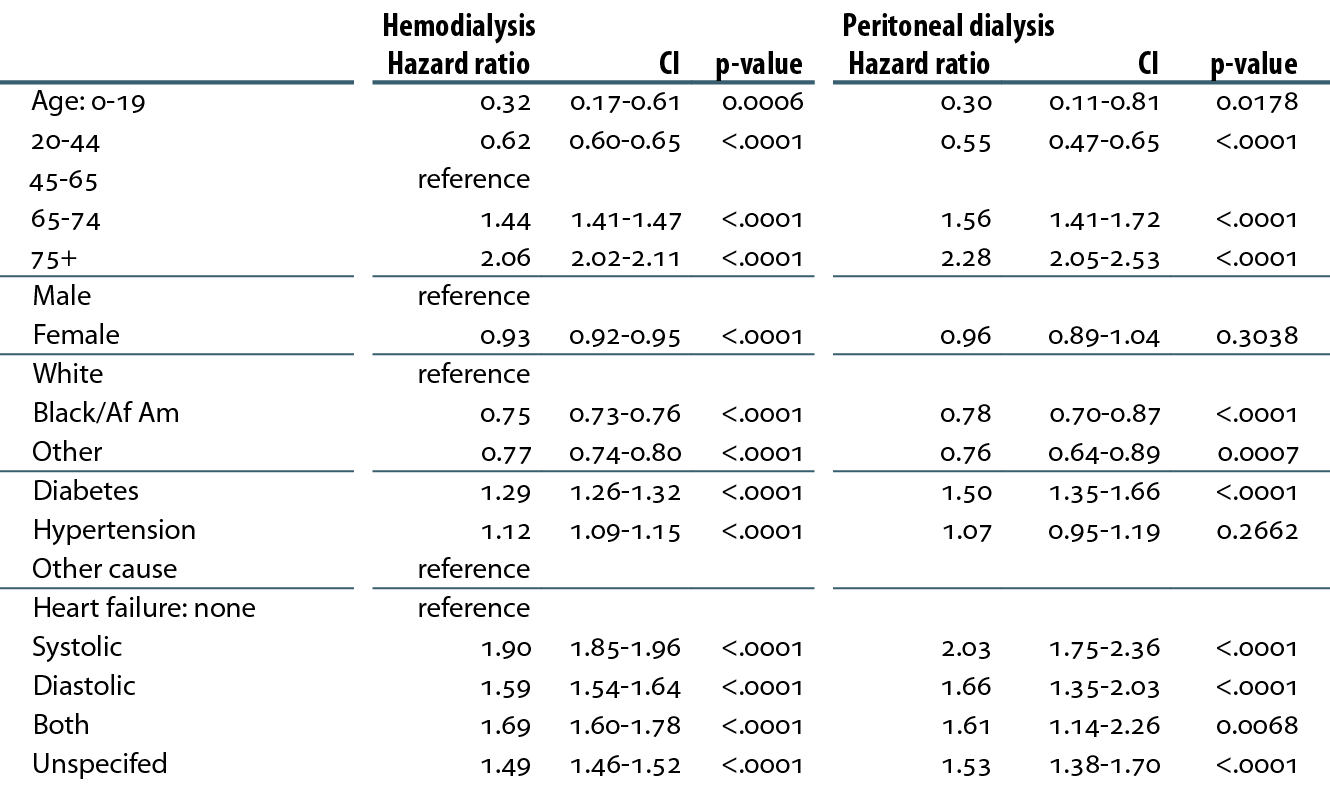 January 1, 2009 point prevalent dialysis patients, diagnosed with heart failure in 2009, & surviving & staying on the same modality for all of 2009.
Unadjusted survival in patients with systolic heart failure, by age, 2010–2011Figure 4.28 (Volume 2)
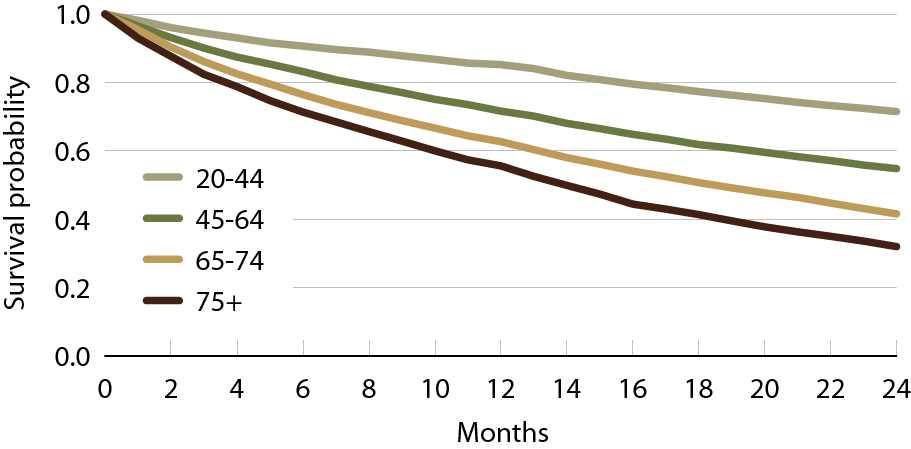 January 1, 2009 point prevalent dialysis patients, diagnosed with heart failure in 2009, & surviving & staying on the same modality for all of 2009.
Unadjusted survival in patients with diastolic heart failure, by age, 2010–2011Figure 4.29 (Volume 2)
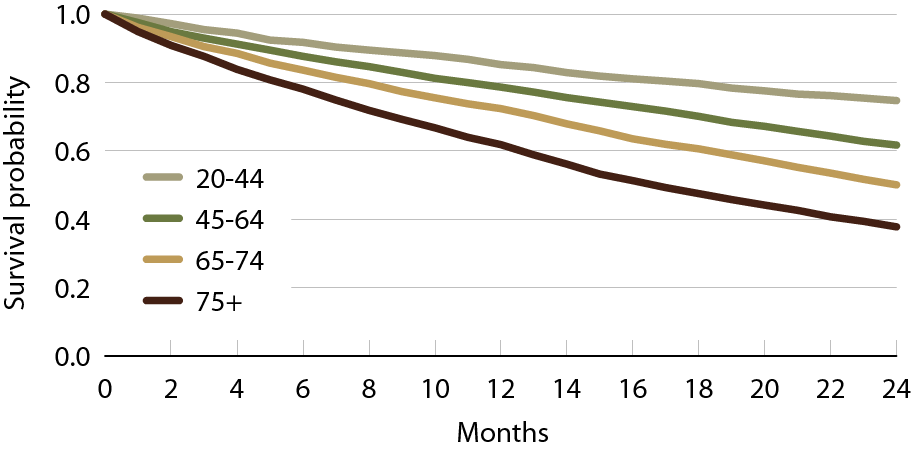 January 1, 2009 point prevalent dialysis patients, diagnosed with heart failure in 2009, & surviving & staying on the same modality for all of 2009.
Unadjusted survival in patients with systolic & diastolic heart failure, by age, 2010–2011Figure 4.30 (Volume 2)
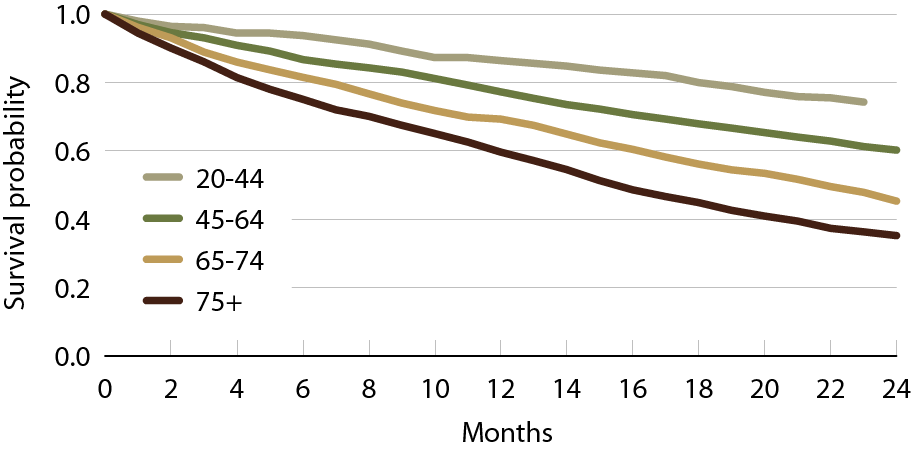 January 1, 2009 point prevalent dialysis patients, diagnosed with heart failure in 2009, & surviving & staying on the same modality for all of 2009.
Unadjusted survival in patients with unspecified heart failure, by age, 2010–2011Figure 4.31 (Volume 2)
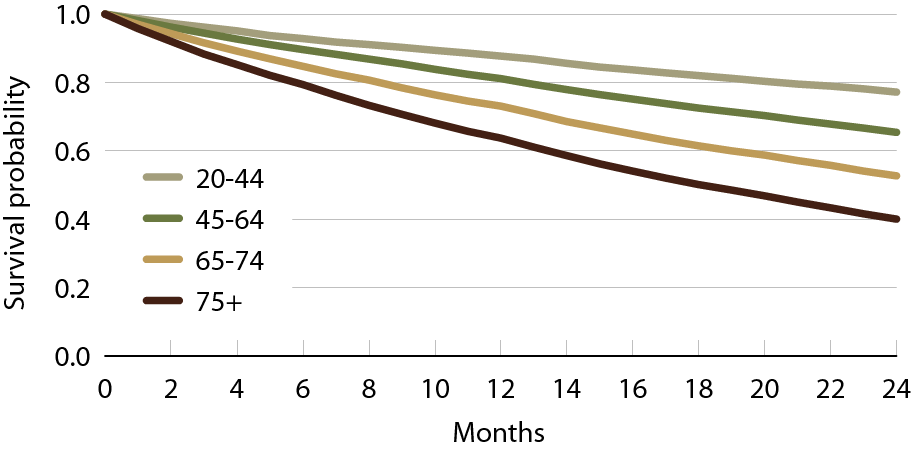 January 1, 2009 point prevalent dialysis patients, diagnosed with heart failure in 2009, & surviving & staying on the same modality for all of 2009.